Informal document GRVA-14-xx
14th GRVA, 26 - 30 September 2022Provisional agenda item 5(a)
Submitted by the experts from Japan (NTSEL)
Report ofthe Workshop on R155 Implementation
for 14th session of GRVA
September 2022
1
Purpose of the workshop(Reminder)
The purpose of this workshop was to gather the Approval Authorities that are working on the provisions of para. 5.3. of the Regulation. Approval Authorities of CPs could report about the process of implementation for fulfilment of the requirements of the Regulation. An exchange could take place on the difficulties and challenges that occurred during this process.
2
Meetings
(After 13th session of GRVA)
10th meeting,  30th June 2022
11th meeting(in-person&web),  21st-23rd September

Around 25 participants from type approval authorities and technical services
3
Current Status
The group discussed answers(comments) to the questions regarding certification of CSMS and approval of vehicle types on R155 and is drafting Q&A(C) table. (Original document is GRVA-11-18e: “Questions and Answers/Comments derived from the Workshop on the implementation of UN Regulation No. 155 (8 July 2021)”.
The revised document will be available as an informal document for GRVA-14.
4
Current Status(continued)
The group recognized the needs to modify the current formal documents (UNR155 or its interpretation document). As a future subject, the group will discuss on how to amend these documents in coming meetings.
5
Issue of mutual recognition on R155
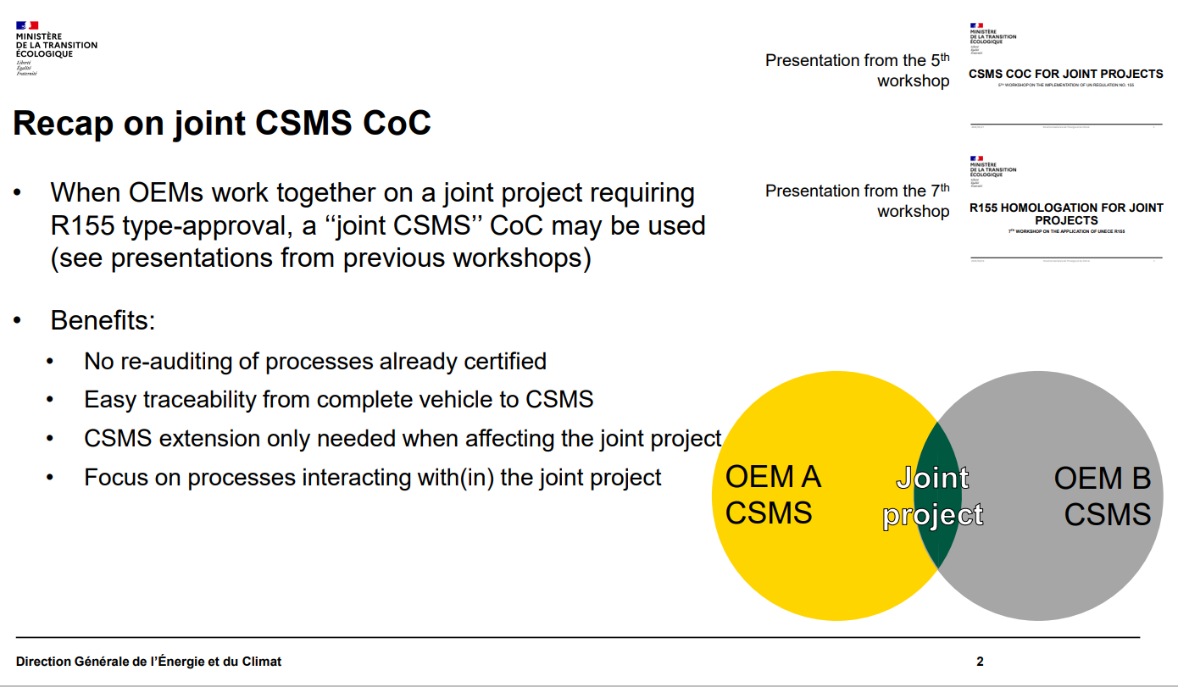 6
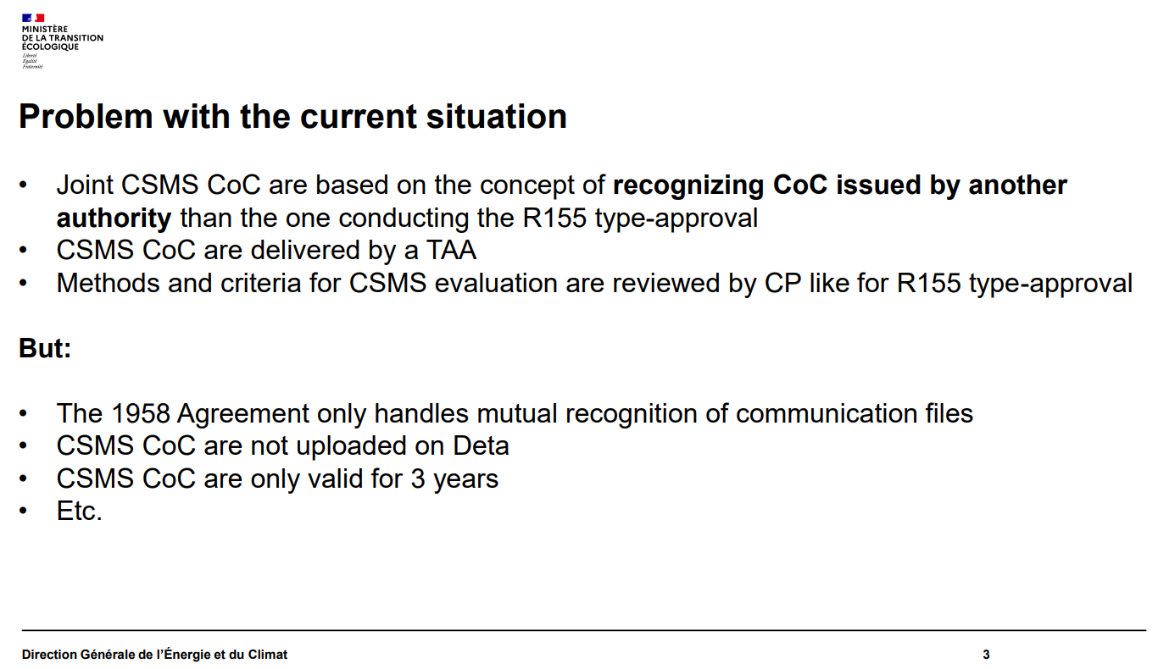 7
Item 21: Acceptance of foreign Certificates (for CSMS/SUMS) for the type approval
Answer(Comment) as the group
Contracting Parties may, for example by bilateral or by reciprocal agreement, recognize another contracting party’s Certificate of Compliance for some or all elements of the Cyber Security Management System. 
<Introduction of guidance in § K. of the interpretation document regarding § 6.1. of the Regulation can be considered.>

This amendment was proposed in the light of discussing specific scenarios, such as joint ventures, which involve several OEMs and authorities.
Next steps
The group will hold web sessions. Completing the Q&A(C) table and drafting proposal of amendment to the official documents will be major items.
9
Thank you!
10